Bargaining for a sustainable workplace
Day One
[Speaker Notes: This is to start a conversation about what union action on climate change might look like in the context of a branch or workplace
No two workplaces the same, no two conversations the same – treat the slides as prompts, but give the audience some slack to steer it. 
You don’t have to have all the answers – none of us do! Lots of our members know this stuff better than we do – make use of them.

Add your name to the subtitle]
Contents
There is a climate emergency
It is a trade union issue
What can a trade union do?
What are the barriers to action?
How do we overcome them?
[Speaker Notes: This is not a lecture on climate science, but we start with a bit of scene-setting to provoke discussion. 
The focus will on workplace action-planning – refer participants to the worksheet upfront… they may get ideas throughout the session to add to their plan]
Learning outcomes
Discuss a range of environmental issues, and how they relate to the union agenda
Find out how to identify collective issues and build them into campaigns
Make some plans for your workplace
Identify information sources to assist negotiations and campaigns
[Speaker Notes: This is about reinforcing that this is related to the workplace. The principles will apply to wider activism but as a union we are focused on workplace change.]
Activity 1: Introductions
Your name? 
Your branch/workplace 
Your ‘day job’
Your union role (if any)
In the chat answer the following questions:
 What is the primary environmental issue in your workplace?  
What is the environmental issue that means the most to you personally? 
What do you want to get from the course?
[Speaker Notes: This can be time consuming so can be cut down. You could get attendees to introduce themselves in chat and/or have employer in their name. It is important though to find out what they want to get from the course and an idea about the issues in their workplace. Some attendees have a tendency to think outside the workplace and this is fine, but this course is firmly based in workplace change.]
Unit 1
Climate and the Branch Agenda
Pollution (UN definition)
the direct or indirect introduction by humans 
of substances or energy into the environment,
resulting in: 
harm to living resources,
hazards to human health,
hindrances to human activities,
impairment to environmental quality,
and reduction of amenities.
[Speaker Notes: Just to give an official ‘legalese’ definition
One example to look and perhaps draw more people into – we can all see how pollution has increased and how vital this could be to the understanding prior to a campaign 
Also ask for examples from their workplace or communities.]
Pollution isn't new…
Edward III, an unlikely environmentalist!
1306 – makes burning ‘sea coal’ a capital offence
1345 – 2 shilling fine for dumping refuse in the street
1369 – bans butchery within the City of London
[Speaker Notes: Just to show it’s not a recent issue!

Like other environmental issues – not new!]
…but it has intensified
Urbanisation concentrates disposal of waste near centres of population
Industrialisation and globalisation have increased consumption and waste levels
[Speaker Notes: (Photo) The Great Smog of London, or Great Smog of 1952, was a severe air pollution event that affected London, England, in December 1952. A period of unusually cold weather, combined with an anticyclone and windless conditions, collected airborne pollutants—mostly arising from the use of coal—to form a thick layer of smog over the city. 
Government medical reports in the weeks following the event estimated that up to 4,000 people had died as a direct result of the smog and 100,000 more were made ill by the smog's effects on the human respiratory tract. More recent research suggests that the total number of fatalities may have been considerably greater, with estimates of between 10,000 and 12,000 deaths.]
There are successes!
Great London Smog  Clean Air Act 1956
Silent Spring (Rachel Carson,1962)  international ban on DDT
Farman et al., 1985 – unmasking the ozone hole  widespread ban on CFCs
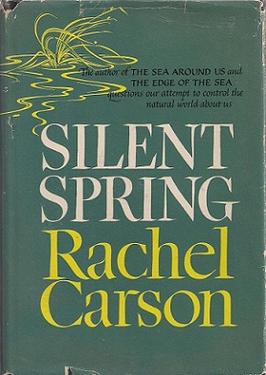 [Speaker Notes: This slides shows that activism has lead to change in relatively recent times. We can make a difference.]
Change is possible.
Members can provide the pathways of change.
Any Examples From Your Workplaces?
What can we do in our workplaces?

Identify and eliminate polluting activities
Energy use
Travel
Natural Spaces
Rewilding/Wildflowers
Bees!
Litter picking
Community initiatives
[Speaker Notes: Ask reps to put in the chat what they rate between 1 & 5 the importance their branch gives to environmental issues 1 being none to 5 being great importance.

Do attendees have any of their own examples.

Rewilding was an example given by a rep in terms of not cutting the grass on the workplace grounds.

Bees was about bee friendly (or hives on rooves) workplace environment eg wildflowers.

Community initiatives could include beach cleanups.]
There is a climate emergency
The earth is on average 1degC warmer than it was in pre-industrial period and temperatures are continuing to rise. 
There is an overwhelming scientific consensus that the current warming of our climate system is due to human activity. 
The effects of that accelerated change are evidenced in global temperatures, sea level rise, ice sheet losses, ocean acidification, and the increasing frequency of extreme weather events. 
The time for debate is past; this is the time for action.
Source: NASA Earth Observatory, The Royal Society, Intergovernmental Panel on Climate Change
[Speaker Notes: More information is in the workbook page 13 and further reading on pg 14]
This is a trade union issue
Because of our members’ professional stake (eg: environment, aviation, energy)
Because of workplace greenhouse gas emissions (~45% of UK total)
Because climate change is a collective issue (cannot devolve to individual responsibility)
Because members (and potential members) tell us so…
[Speaker Notes: There is a climate emergency, but what’s it got to do with a union?
Prospect has industrial interests intimately tied up with climate change concerns and related policy:
Energy and aviation likely to see regulatory and consumer-driven change, and turnover of technology and skills demands
Environmental professionals may have increasing leverage; but may also find themselves under the kind of pressure we’ve seen with the scientific advisors during the pandemic
Lots of employers, notably those in the creative industries and heritage, are increasingly driven by corporate environmental responsibility – implications for, eg, sponsorship
Unions have scope to influence the nearly half of UK GHG emissions that come from workplaces. Also, we can put the responsibility back to employers for those workplace decisions that influence staff’s ‘domestic’ GHG emissions: location/commuting; home-working.
Too much emphasis has been put on individual responsibility for climate change – it’s a collective issue, and trade unions are a means to restore the collective dimension]
What members expect of us…
Prospect’s 2020-member survey placed ‘The environment’ as number two priority  issue for union campaigns (after pay).

More than half of our youngest members put it in their top three.
[Speaker Notes: 2020 members survey (NB: this was pre-pandemic, so let’s treat it with a bit of caution!) we asked members to pick their top three campaign issues for the union. “The environment” was 2nd most popular after pay. 40% of members put it in their top 3. 
Even more important among younger members – a demographic to whom we especially need to show our relevance.
It’s a bigger deal in some industries than others – huge in heritage and science – BUT it is one of the biggest themes in EVERY sector of the union. Even the least keen (aviation and defence) are still keen.
The overwhelming majority of members in every sector told us:
Climate change is important to them personally
They want to see workplace action on climate change
(Less emphatically, they want to see national scale lobbying)
So if branches aren’t visibly active on climate change, they are disappointing their members.]
The sphere of influence…
What needs to change?
switching from fossil fuels to renewable energy  
using energy more efficiently  
reducing the impact of how we travel  
reducing waste of all kinds  
changing the way we live our lives, what we buy and what we eat for example, to reduce our climate impact. 
https://footprint.wwf.org.uk/#/ 
https://www.carbonfootprint.com/calculator.aspx 
https://www.positive.news/environment/what-can-i-do-about-climate-change-how-to-lower-your-carbon-footprint/
[Speaker Notes: The goal is to make environmental issues part of the core business of the branch agenda – NOT a novelty sideshow.
Even in some of our branches where environment reps are most established, they (and their work) are often siloed off from branch structures and branch business.
Putting environmental sustainability right into the middle of branch business:
Makes it visible – shows our relevance to members/potential members
Boosts the status and influence of environment reps, and therefore their ability to do something good
Avoids tensions, and boosts synergies between sustainability issues and other bargaining goals]
Prospect would like government to adopt:
a road map with clear action to ensure that the UK can become net zero in carbon emissions by 2050 
an energy policy that delivers investment and low-carbon infrastructure, including renewables, new nuclear and energy efficiency 
an end to the public sector cuts, including fair pay for public service staff, and investment in science and the environmental agencies that protect our natural world
a Just Transition for workers facing change, including a commitment to decent work and investment in communities.
[Speaker Notes: Prospects policy and actions decided at conference – will talk about bringing motions in next few slides]
What can I change?
Activity
Think about your own climate activism and lifestyle. 
What do you struggle to change?
What are the barriers?
[Speaker Notes: By thinking about their own barriers to change this leads attendees to better understand external barriers and also barriers they might face while campaigning for change. This can be done as a brief group discussion or by asking each individual.]
What change can happen in the workplace?
Embed environmental sustainability in the mainstream bargaining and organising agenda
The precise targets will depend on the nature of the business:
Where is the potential for impact?
What are the organisational/industrial red-lines?
What are the consequences for members’ jobs and working conditions?
[Speaker Notes: The goal is to make environmental issues part of the core business of the branch agenda – NOT a novelty sideshow.
Even in some of our branches where environment reps are most established, they (and their work) are often siloed off from branch structures and branch business.
Putting environmental sustainability right into the middle of branch business:
Makes it visible – shows our relevance to members/potential members
Boosts the status and influence of environment reps, and therefore their ability to do something good
Avoids tensions, and boosts synergies between sustainability issues and other bargaining goals]
Structural targets
Do we have environment reps/champions?
Are they ‘equipped’ for the job?
Where is sustainability on the branch agenda?
meetings
negotiations
campaigning
organising
[Speaker Notes: An initial thought on what needs to be in place within the branch in order to affect successful change. It links to the checklist that they will have access to via the student resources and will feed into their eventual action plan.]
Structural/organisational targets
[Speaker Notes: Another way of looking at the structural targets and how they link into successful change. Having environment reps that are well equipped  and well trained, who have status both in the workplace and in the branch and who have access to members and employer information will feed into both the organising and negotiating agendas and will support effective campaigning. This is the "gold standard" that we are aiming for.]
Activity
Do you currently have environment reps?
Who champions environmental issues on the branch committee?
Does it ever come up at the AGM?
How does it fit into negotiations with management?
See page 18 in the workbook for ideas to adapt for your workplace
[Speaker Notes: Could be done as a group discussion or individual feedback. The point is to start attendees thinking about their action plan once they complete the course. What actions could they take to raise the profile of sustainability in their workplace and within their branch?]
Unit 2
Role of the Environment Rep
Role Of Environment Rep
Facilities Agreements
Usually in place where Prospect is recognised by the employer
Sets out time off and other facilities (e.g. printing, access to mass meetings with members etc)
Can be stand alone, or part of the overall recognition agreement
[Speaker Notes: Just in case the term is confusing for people (reminder from reps 1)]
Role Of Environment Rep
No specific legislation
How Can You Get Paid Time Off For Environmental Activities?
Enlist support of your branch, and incorporate into facilities agreement
Combine roles – e.g. Health, Safety and Environment rep
Be creative!
E.g. offer to assist employer if they want to find out views of their workforce on environmental issues
Promote good things to the wider world
[Speaker Notes: Explores being "creative" with facilities time]
Role Of Environment Rep
How can you integrate your work into the branch agenda?
Negotiations – put environmental issues into ‘normal’ negotiations
E.g. cycle to work schemes
Future of business/organisation reviews
E.g. How to cope with changing external environment
Very applicable for manufacturing sector
Buy in from other reps
How can we ensure that your role is integral, rather than a nice to have?
[Speaker Notes: Sustainability and the role of environment rep tends to be treated as a stand alone but in the same way that EDI should be embedded so should sustainability. E.G looking at changes to T&S policy with an eye to sustainability. Looking at the intersectionality of sustainability and other workplace issues.]
Code of practice for Prospect reps
Responsibilities
Act honestly, responsibly and with integrity.
Communicate respectfully and honestly. 
Treat others with fairness, dignity, and respect. 
Encourage the open expression of views at meetings but accept collective responsibility for all decisions and policies once finalised.
Not behave in ways that may cause physical or mental harm or distress to another person, such as verbal abuse, physical abuse, assault, bullying, or discrimination or harassment.
[Speaker Notes: Tutor Note; In line with the latest agreed NEC guidance as of Dec 2021, new information of the code of practice all reps representing the union should adhere to.]
The values and behaviour of reps
Flexible
Positive
Good listener
Clear communicator
A sounding board for ideas
Respectful
Non-judgemental
Integrity
Supportive
Honest
Able to network
[Speaker Notes: Outcome to be achieved: learn what different roles there are in the branch
There are explanations in the workbook taken from the handbook pick out any that people have an interest in]
Unit 3
Overcoming Barriers
Discussion Activity
Think of a time you have met resistance to climate action - It might have been an employer unwilling to change policy, a fellow rep obstructing branch activism, or your family objecting to “meat-free Mondays”…

What were the arguments against?
What do you think was the real barrier?
How might you win them over another time?
[Speaker Notes: This can be done in small groups or as a whole group discussion depending on the size of the group. Use break out rooms if necessary when delivering online]
Overcoming the barriers
[Speaker Notes: This Joel Pett cartoon shows up everywhere. It makes a useful illustration that there are lots of reasons to want to take action on climate change that are additional to the obvious.
The point is: it doesn’t matter to me which one of them moves you, as long as you are moved.
If I can persuade my climate-sceptic uncle to turn down his thermostat on the basis that it will save him money, do I need to worry that he doesn’t care that he’s also saving the planet?]
Discourses of delay
https://www.carbonbrief.org/guest-post-how-discourses-of-delay-are-used-to-slow-climate-action
[Speaker Notes: This will have been sent out as pre-reading so attendees should be prepared to discuss. If no-one has done the pre-reading then you may have to allow time for them to read. As a tutor you need to familiarise yourself with it prior to the course. 

The activity on the previous slide leads in to the arguments that people (and institutions) make for not taking action on climate change. If the participants have read discourses of delay before the session, they might have some deeper insights here.
Referring to the barriers to action raised on the previous activity… Which quadrant do they fit in Discourses of delay?
Have participants met examples from the other quadrants?]
Having Difficult Conversations
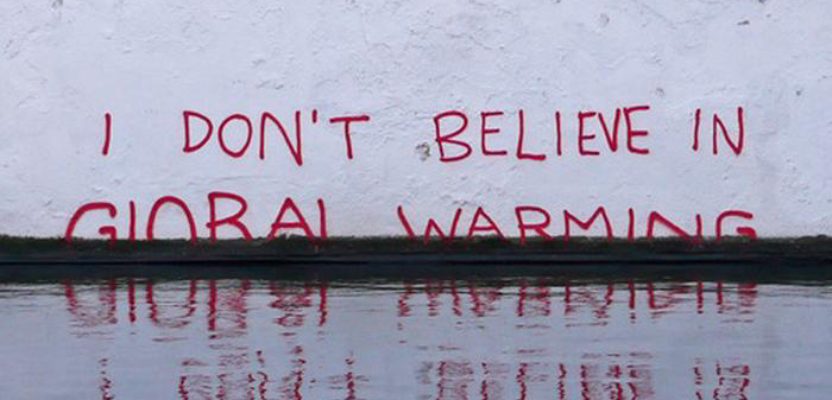 Appeal to their basic values – not yours
Encourage climate friendly acts that match what matters to them
Value their small steps

https://ideas.ted.com/how-to-talk-to-someone-who-doesnt-believe-in-climate-change/
Listen, and tailor your argument to them
Say what worries you about climate change; feelings > facts
[Speaker Notes: This article on talking to climate change deniers is so great from a trade union organising point of view – it’s the same formula that works for membership recruitment, and any kind of campaigning]
Why isn’t it already happening?
[Speaker Notes: Barriers in the branch and the workplace. Some of these may need to be addressed in their action plans.]
Campaigning: Building blocks of strategic campaign planning
[Speaker Notes: Introduction to the second session – this is the framework we will be using for Session 2 

Any campaign can be built using these building blocks. They do not necessarily always go in the same order and some parts of the campaign will be happening in parallel. For example, goals and targets may happen alongside the identification of the issue and then a campaign tam built around that. The point is if the campaign team think about and utilise all these building blocks it will greatly aid the success of the campaign. It is also useful for those new to campaigning and/or new to planning their own campaigns as it provides a structure to help them.]
Unit 4
Preparation for the next session
Analyse strengths and weaknesses
Identify issue
Homework
Think of a campaign issue.
Analyse its strengths and weaknesses.
What are the arguments for and against your issue?
Be ready to discuss at the next session.
[Speaker Notes: Ahead of the next session attendees need to think about a campaign issue for their workplace and be ready to argue it’s strengths and weaknesses in a small group.]
Action Plan so far....
[Speaker Notes: Page 46 of the workbook, get attendees to review the session with regard to actions so far.]